AOT plot(Data from POM skyradiometer)
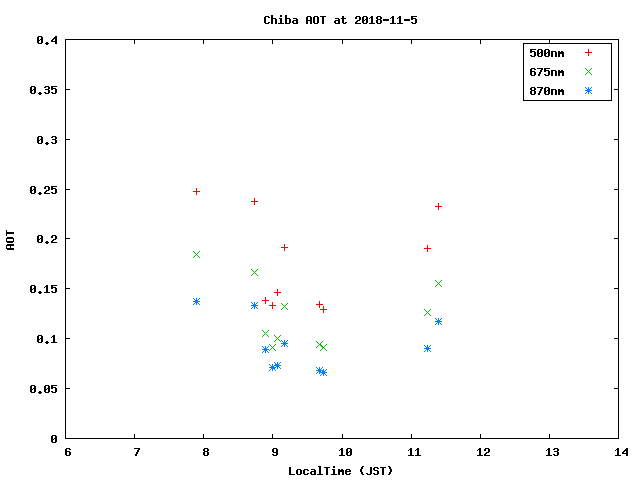 SSA plot(Data from POM skyradiometer)
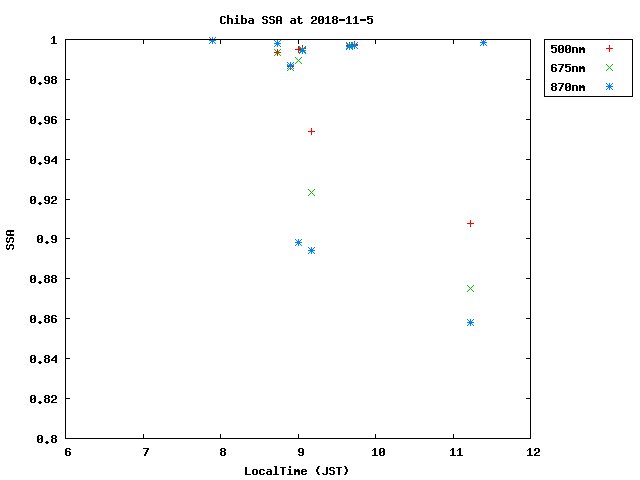